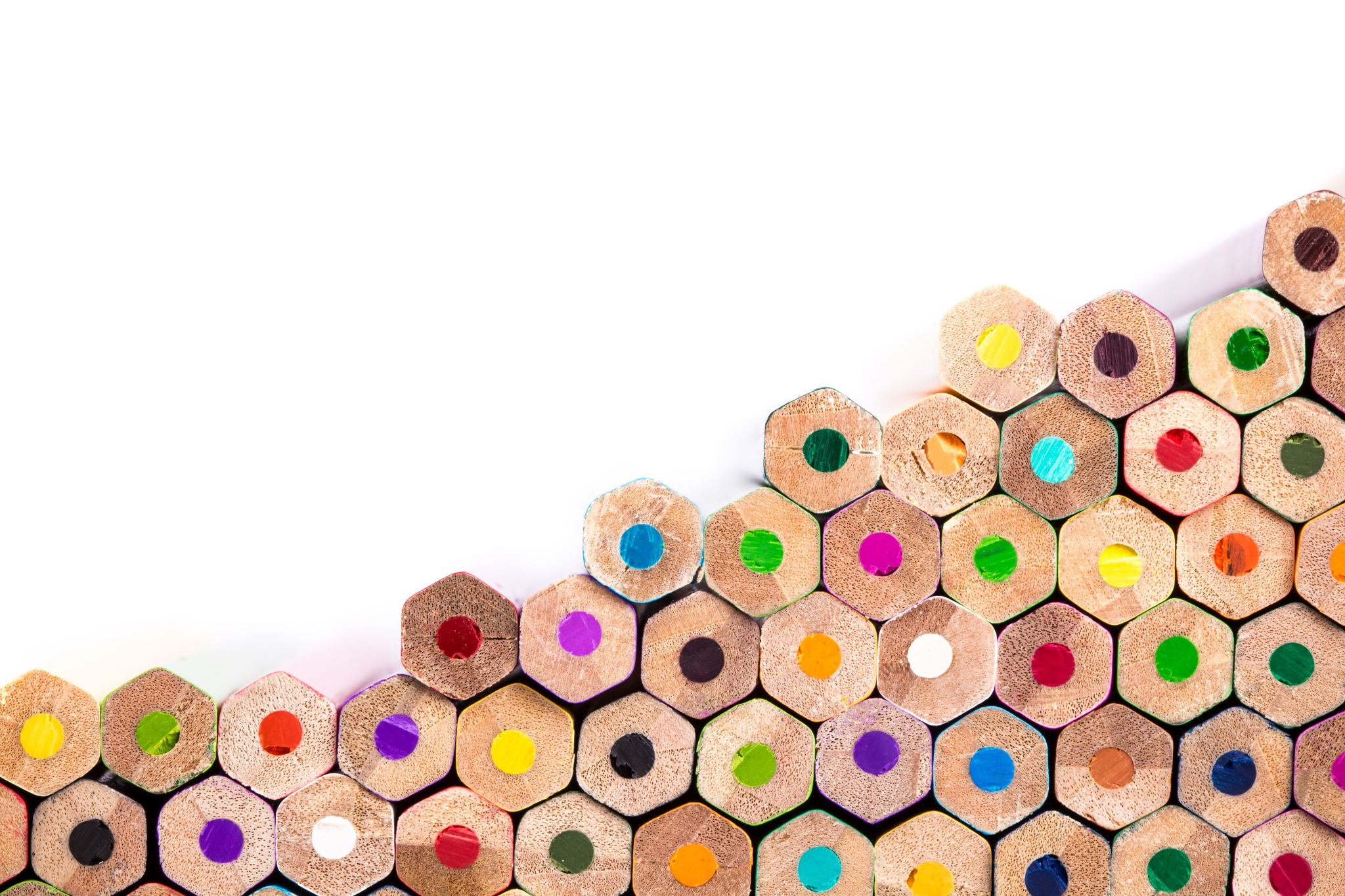 Python- if…elif…else…- kornjačina grafika
1. Napišite program koji provjerava i ispisuje je li uneseni broj djeljiv s 3 ili nije.
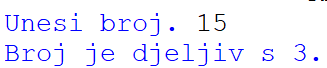 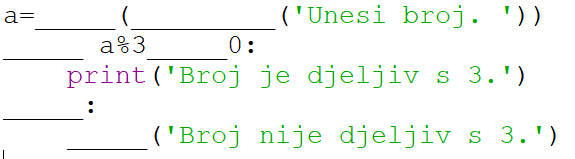 Rješenje:
2. Napišite program koji traži unos dva broja a i b te provjerava i ispisuje je li broj a veći od b  ili je broj a manji od b ili su brojevi jednaki.
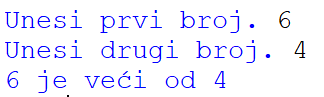 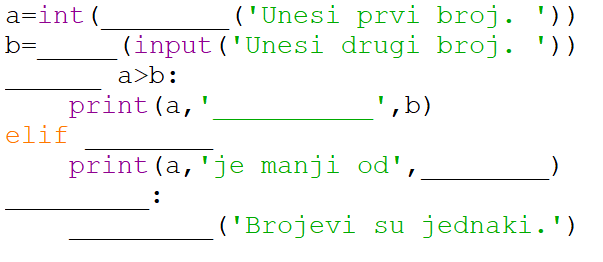 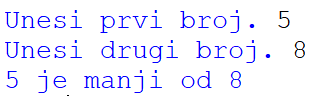 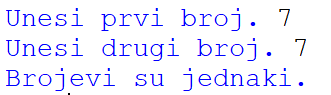 Rješenje:
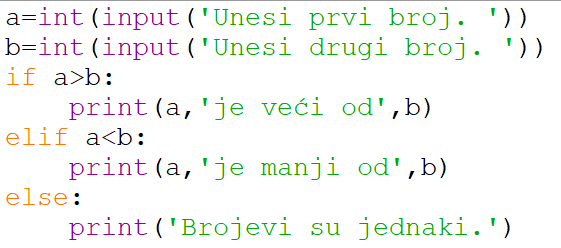 3. Napišite program koji traži unos broja bodova ostvarenih na testu te ispisuje koju je ocjenu učenik dobio. (0 – 14   nedovoljan,  15 – 17 dovoljan, 18 – 22 dobar, 23 – 26 vrlo dobar, više od 27 odličan)
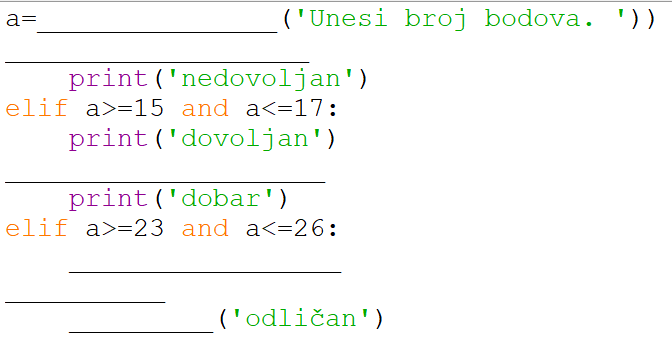 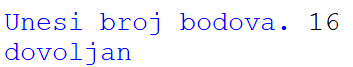 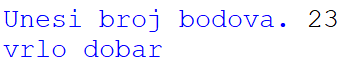 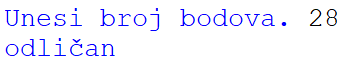 Rješenje:
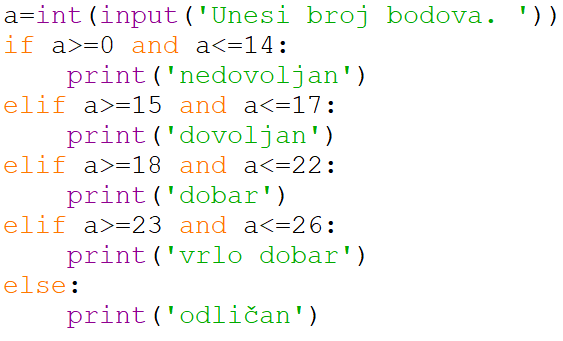 4. Napišite program koji za unesenu državu ispisuje glavni grad te države. (Hrvatska – Zagreb; Slovenija – Ljubljana; Mađarska – Budimpešta; Italija – Rim; ostalo – Ne znam glavni grad te države.)
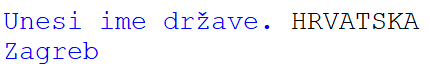 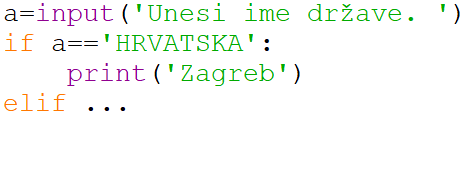 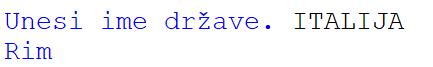 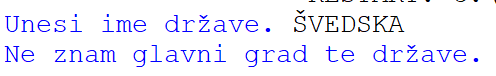 Rješenje:
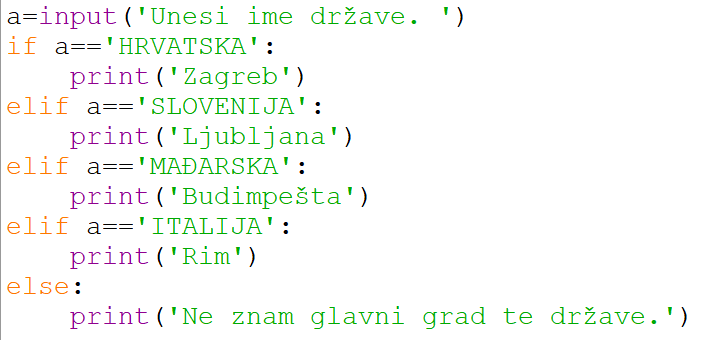 5. Napišite program koji crta niz od 9 trokuta duljine stranice 50, zelene boje i debljine olovke 5 poredanih u krug oko deveterokuta.
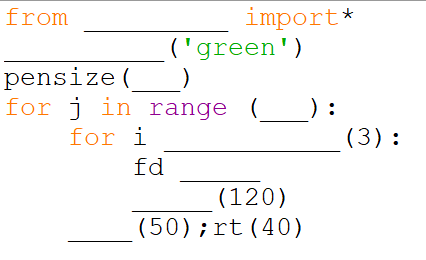 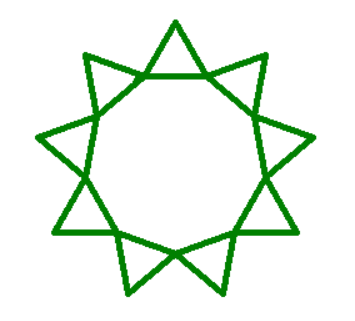 Rješenje:
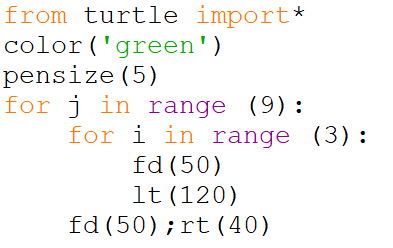 6. Napišite program koji crta niz od n kvadrata crvene boje sa unesenom duljinom stranice a.
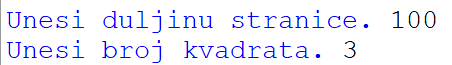 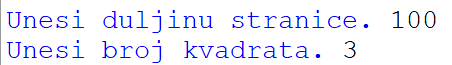 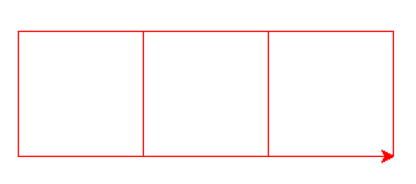 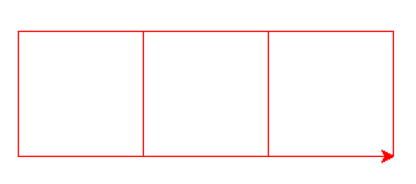 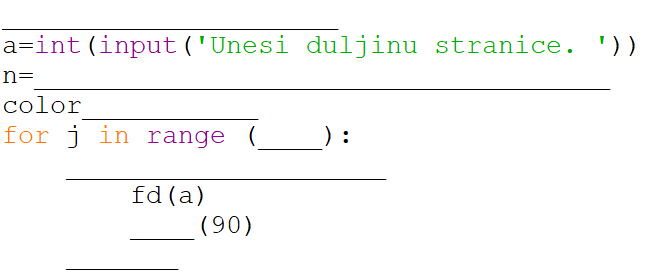 Rješenje:
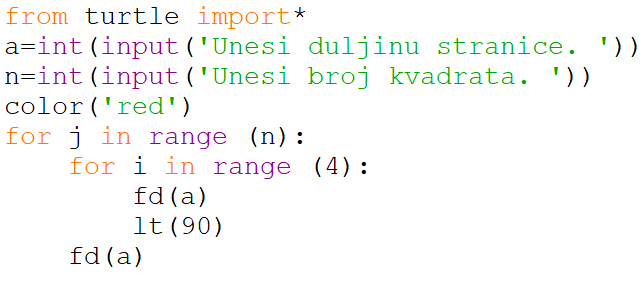